Color Magnitude Diagram
VG
So we want a color magnitude diagram for AGN so that by looking at the color of an AGN we can get its luminosity
But AGN have no fusion, why would we expect a color-magnitude relation?
The gas that accretes onto the black hole is still hot and so must follow the Blackbody Radiation law.
VG
Black Body radiation from both the gas and the dust
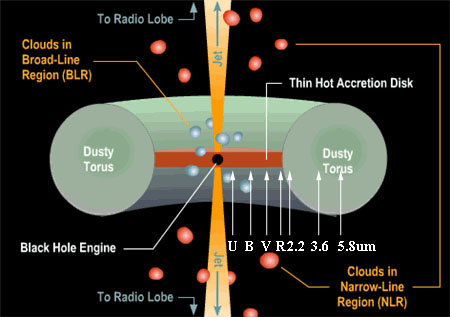 VG
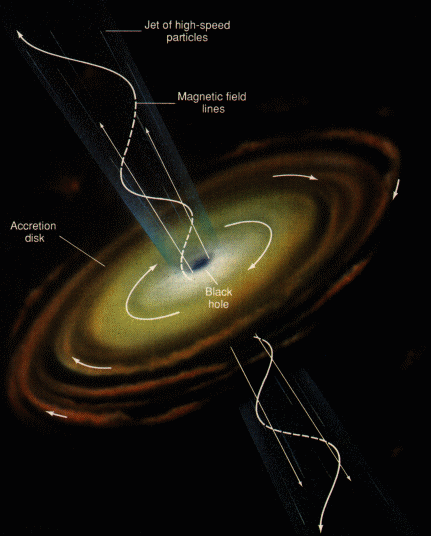 Black Body radiation from both the gas and the dust
VG
So we want a color magnitude diagram for AGN so that by looking at the color of an AGN we can get its luminosity
But AGN have no fusion, why would we expect a color-magnitude relation?
The gas that accretes onto the black hole is still hot and so must follow the Blackbody Radiation law. 
If this is so obvious, why hasn’t it been done before?

Well it has but to no great success

So why are we trying again?
Possibly not a large enough sample, not enough wavelengths to avoid emission lines, and AGN are variable
We have new data covering a much wider wavelength range and with better sensitivity
VG
GALEX
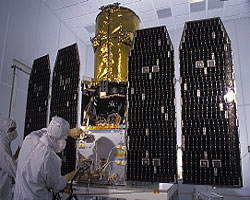 VG
GALEX data
To study UV in general and to study it in AGN specifically, the Galaxy Evolution Explorer (GALEX) satellite was launched in 2003.
It operates in two bands at 1528 angstroms (FUV) and 2271 angstroms (NUV)
Better resolution and than any previous UV mission: 4.3” at FUV and 5.3” at NUV.
Better sensitivity than any previous UV mission
AGN are bright in the UV and because of that also towards the color blue in the optical. This is called the blue excess that was detected early in the history of AGN and is used as a sign that a galaxy has an AGN.
VG
GALEX Filters
VG
GALEX Field of View
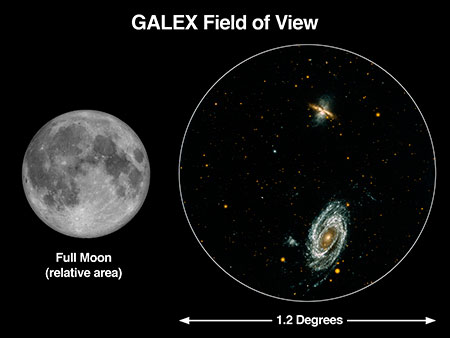 VG
Difference between Optical and UVin a galaxy
VG
GALEX sky coverageGalactic Coordinates
VG
Sloan Digital Sky Survey(SDSS)
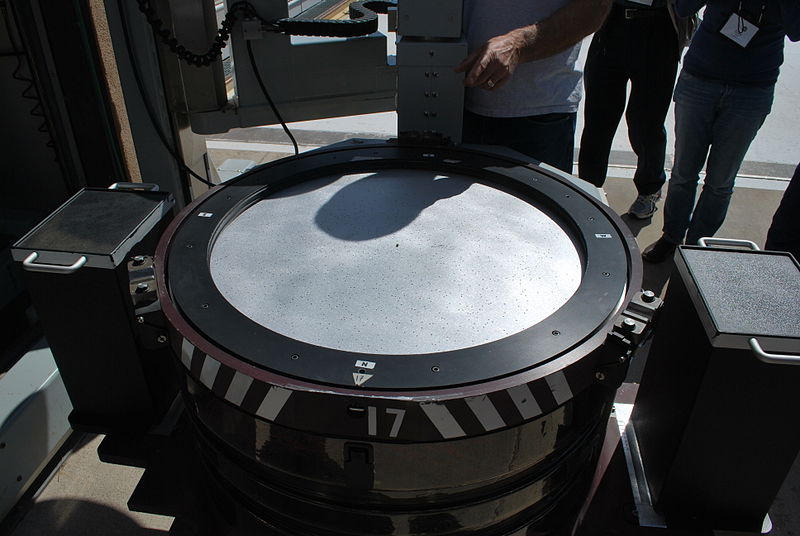 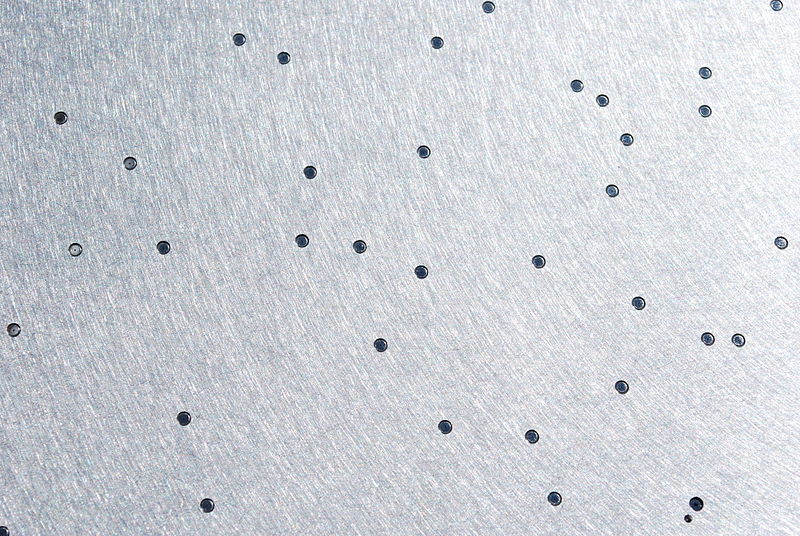 VG
SDSS
The Sloan Digital Sky Survey or SDSS is a major multi-filter imaging and spectroscopic redshift survey using a dedicated 2.5-m wide-angle optical telescope at Apache Point Observatory in New Mexico
Data collection began in 2000, and the final imaging data release covers over 35% of the sky
The survey has photometric observations of around 500 million objects and spectra for more than 1 million objects
VG
SDSS Filters
VG
Sky Coverage
VG
SDSS spectra were used withthe Hubble law to create a map
VG
VG
VG
VG
Using templates like the ones below, SDSS has classified objects into different types of AGN
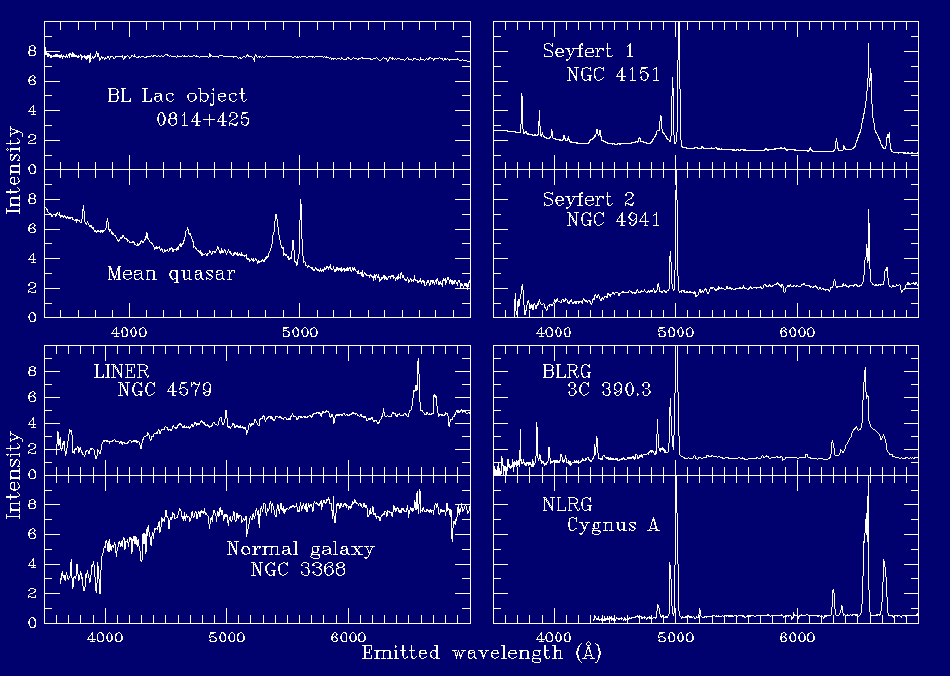 VG
VG
VG
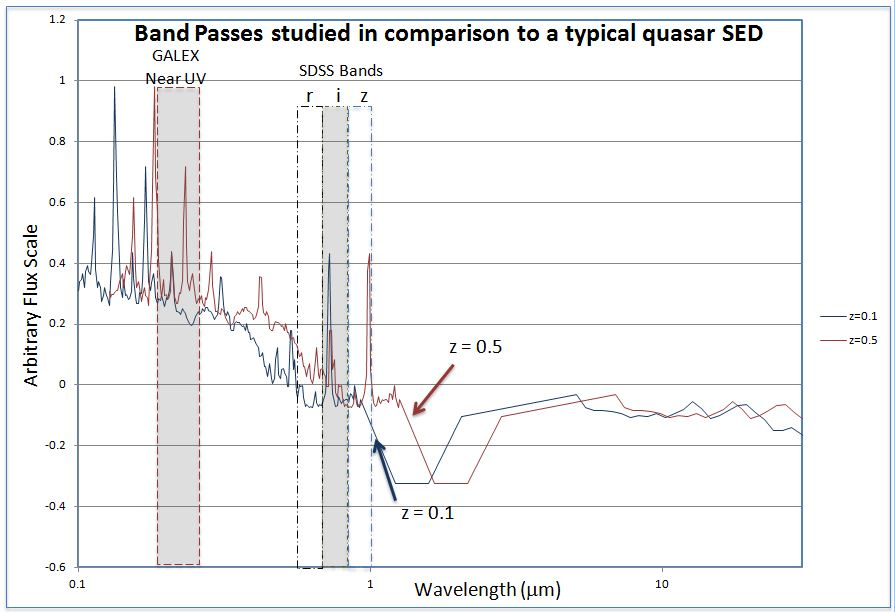 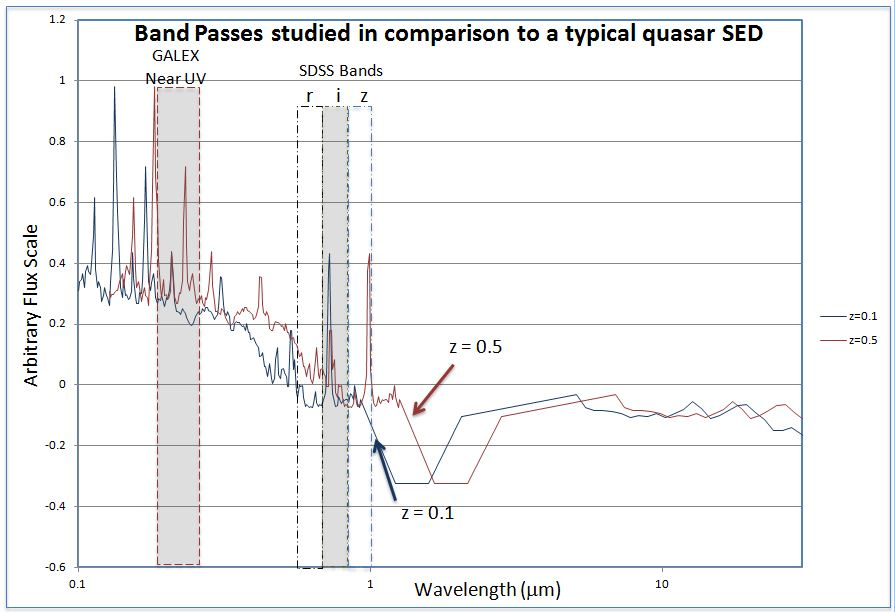 VG
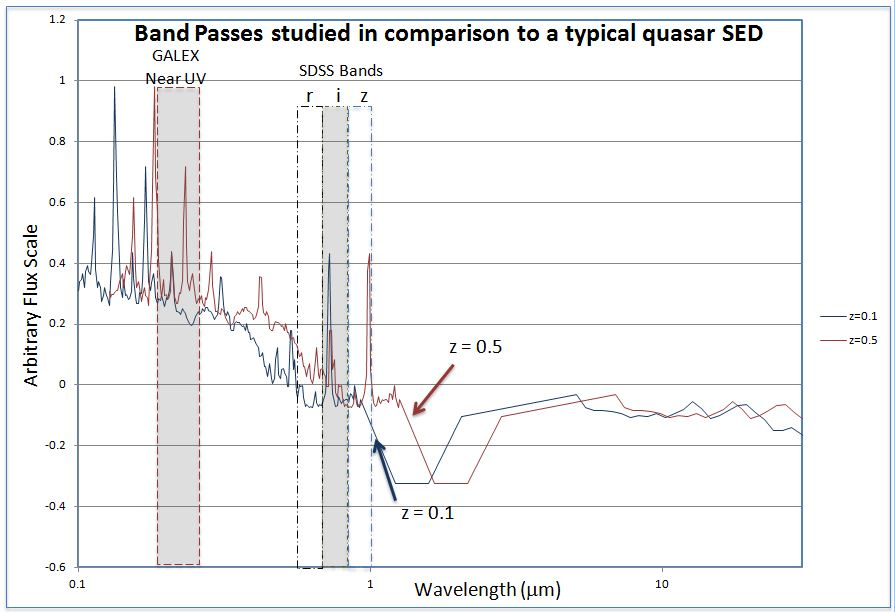 VG
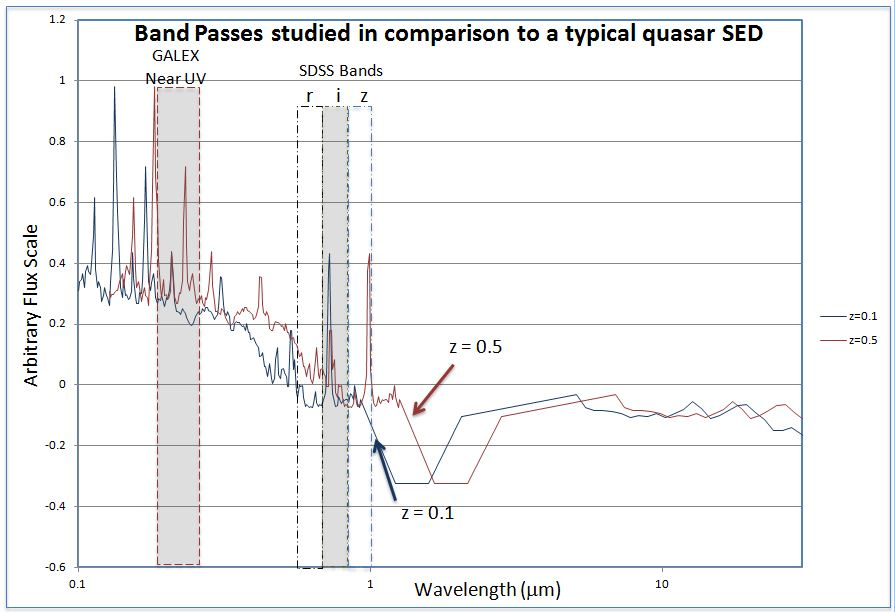 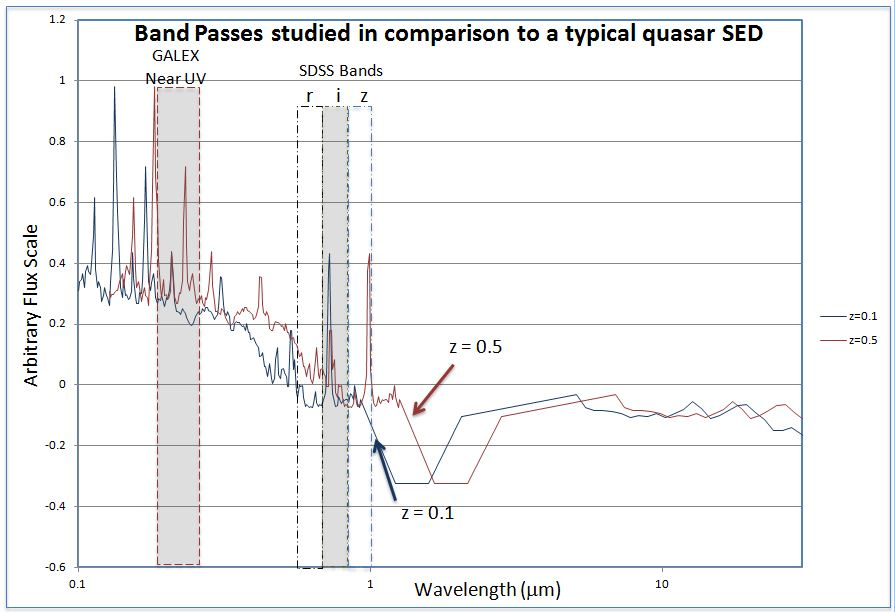 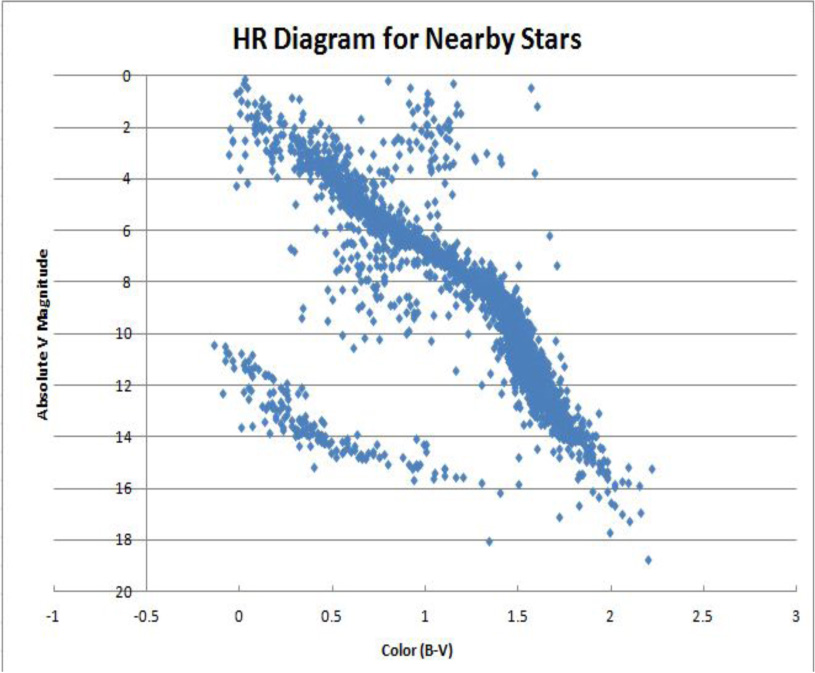 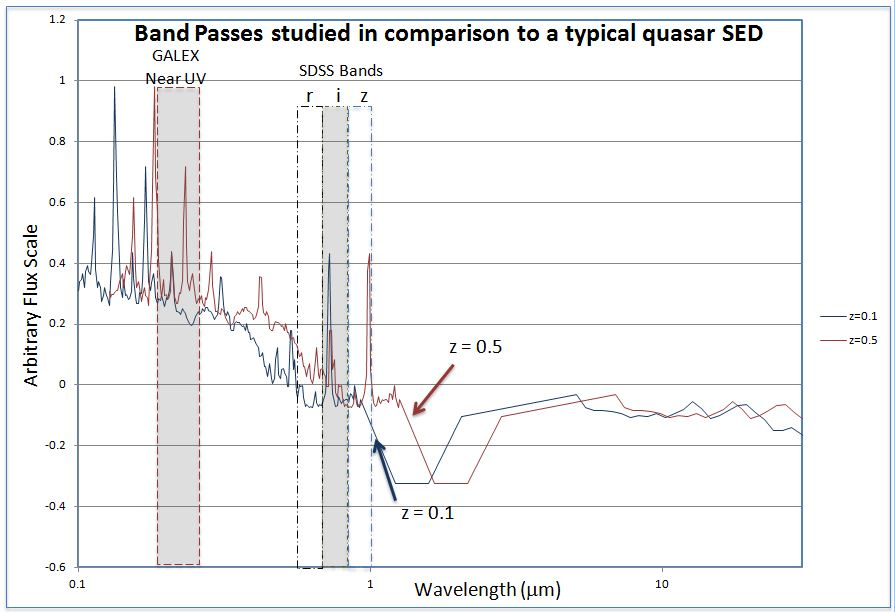 VG
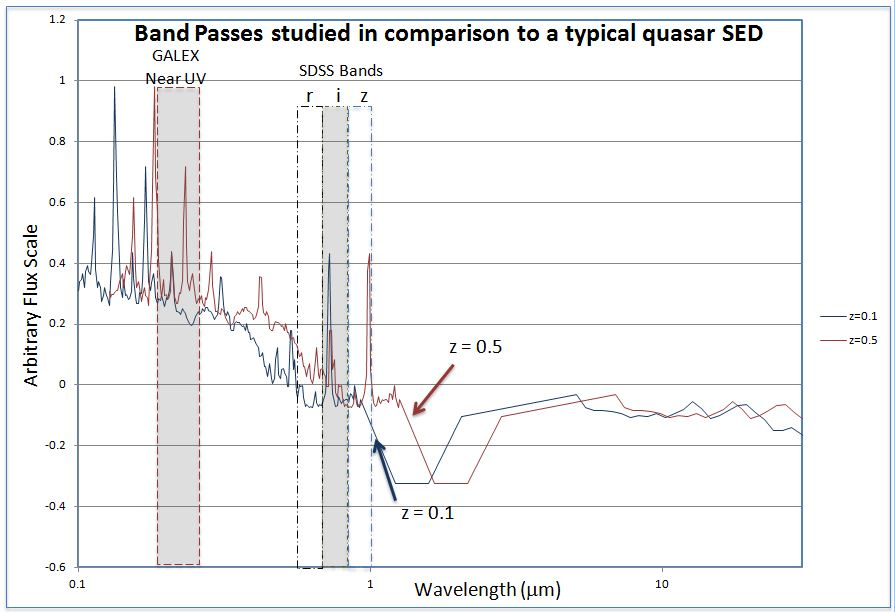 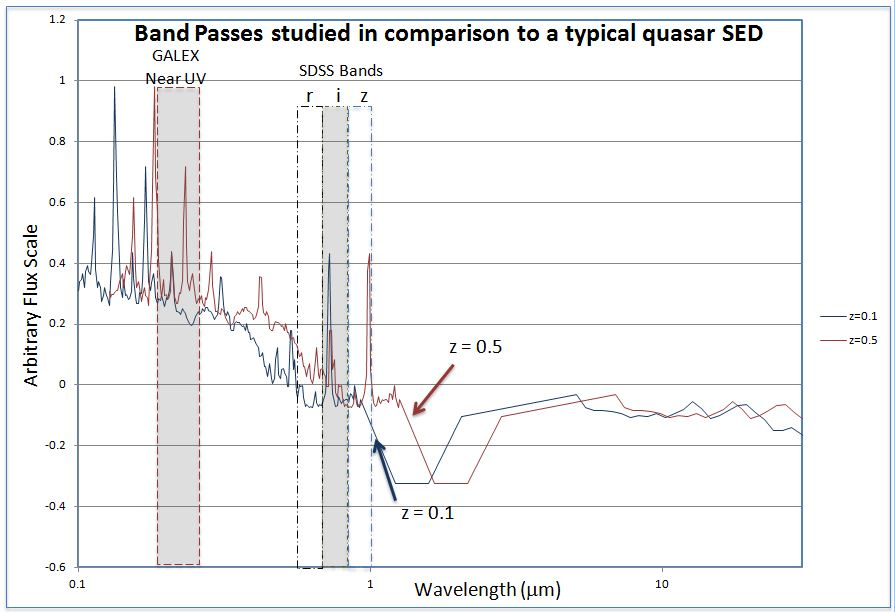 End
VG